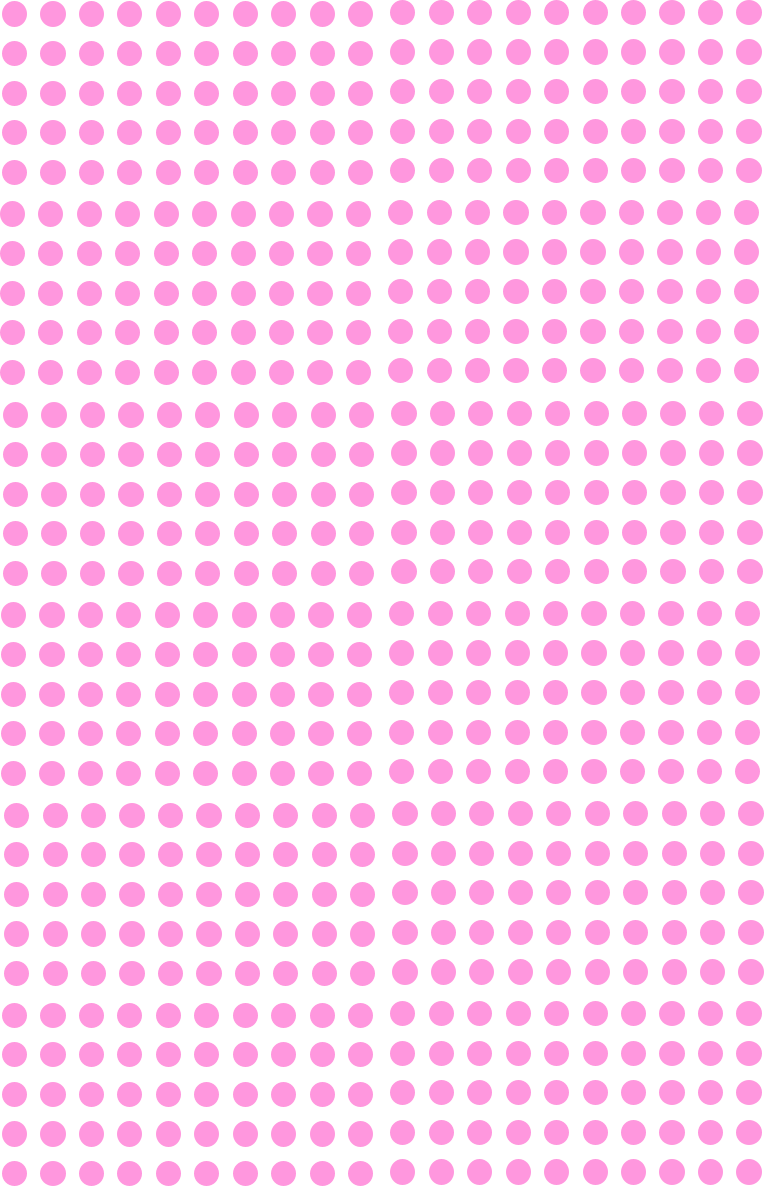 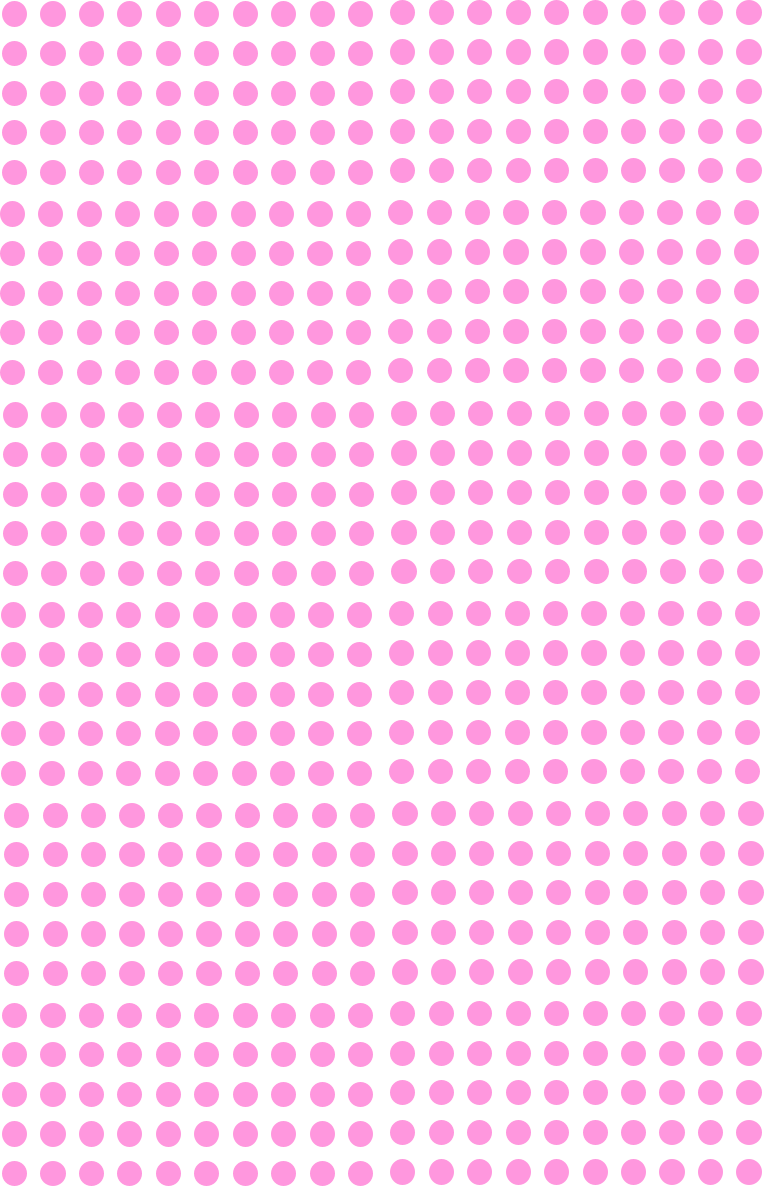 LỊCH SỬ - ĐỊA LÍ
ÔN TẬP
HỌC KÌ 1
ÔN TẬP
HỌC KÌ 1
TIẾT 1
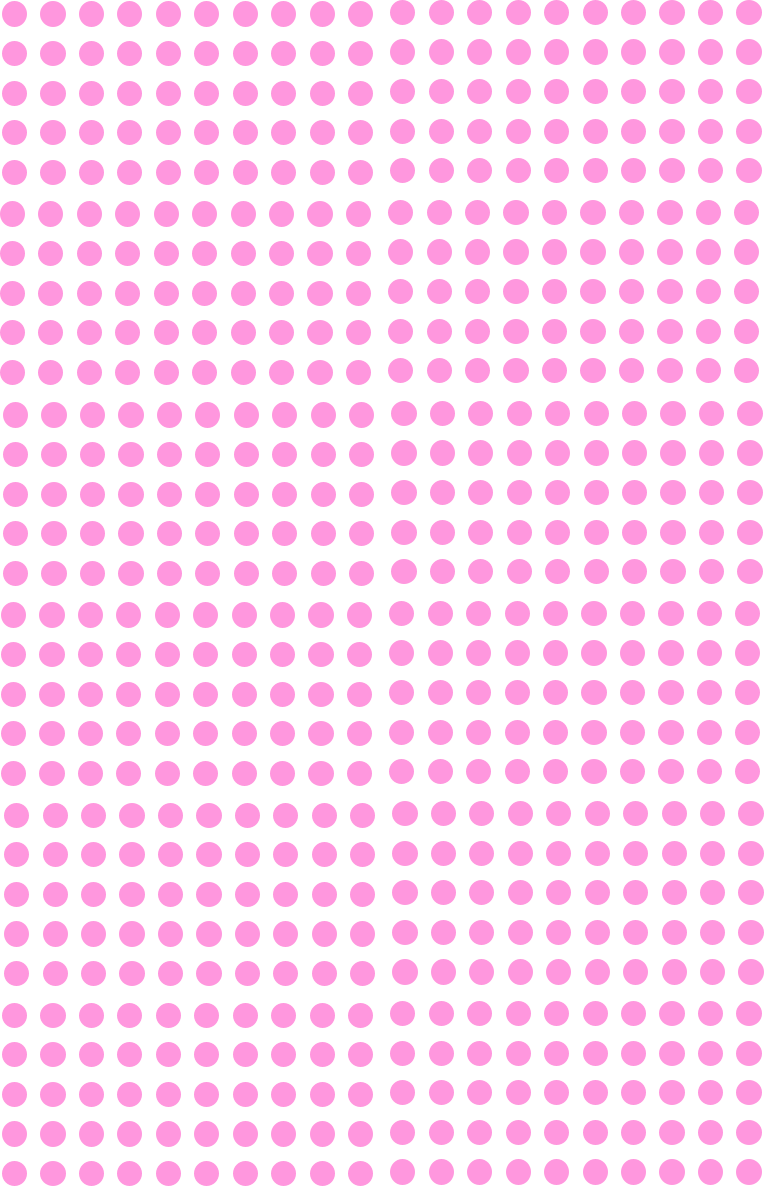 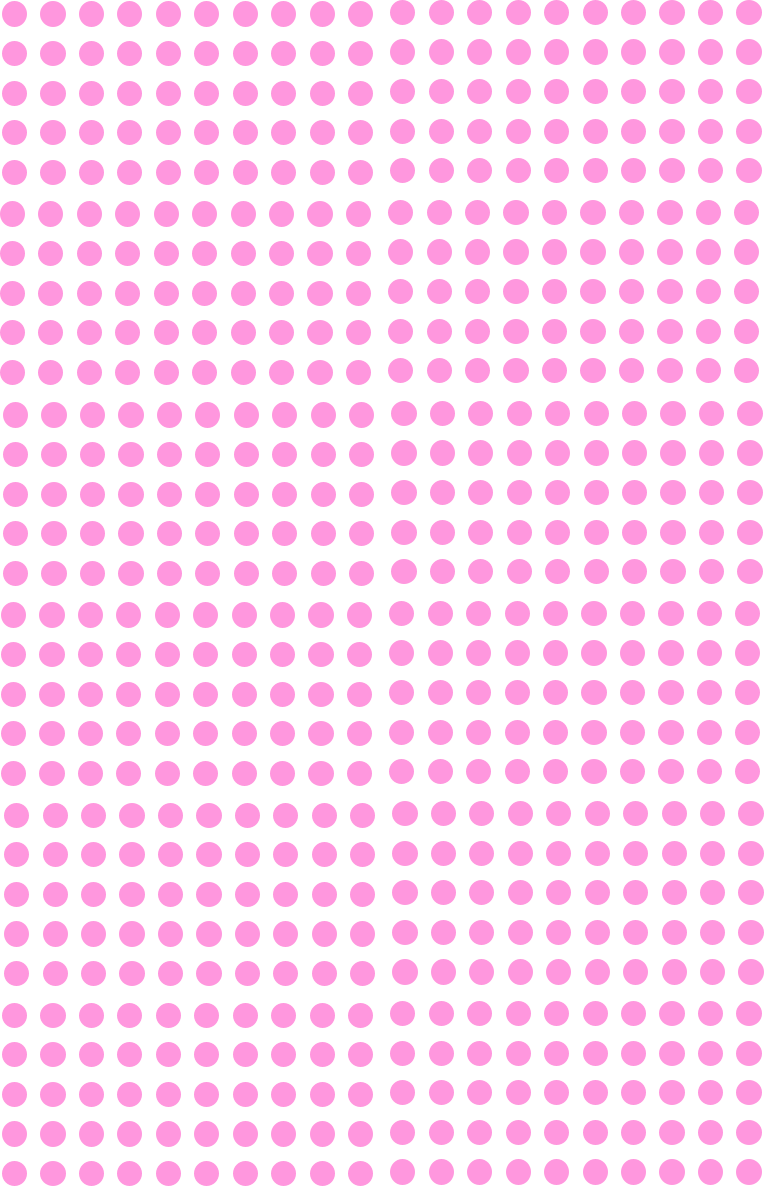 Chủ đề 1: Đất nước và con người Việt Nam
Chủ đề 2: Những quốc gia đầu tiên trên lãnh thổ Việt Nam
Chủ đề 3: Xây dựng và bảo vệ đất nước Việt Nam
LỊCH SỬ
ĐỊA LÍ
HKI
BẢO TÀNG
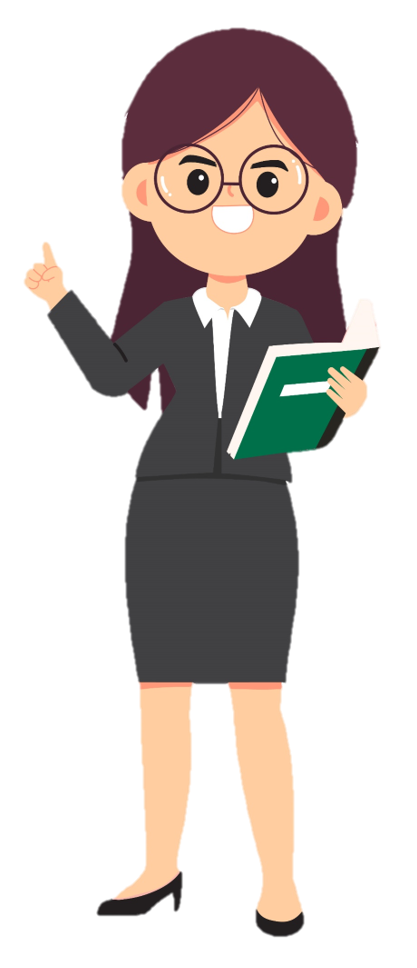 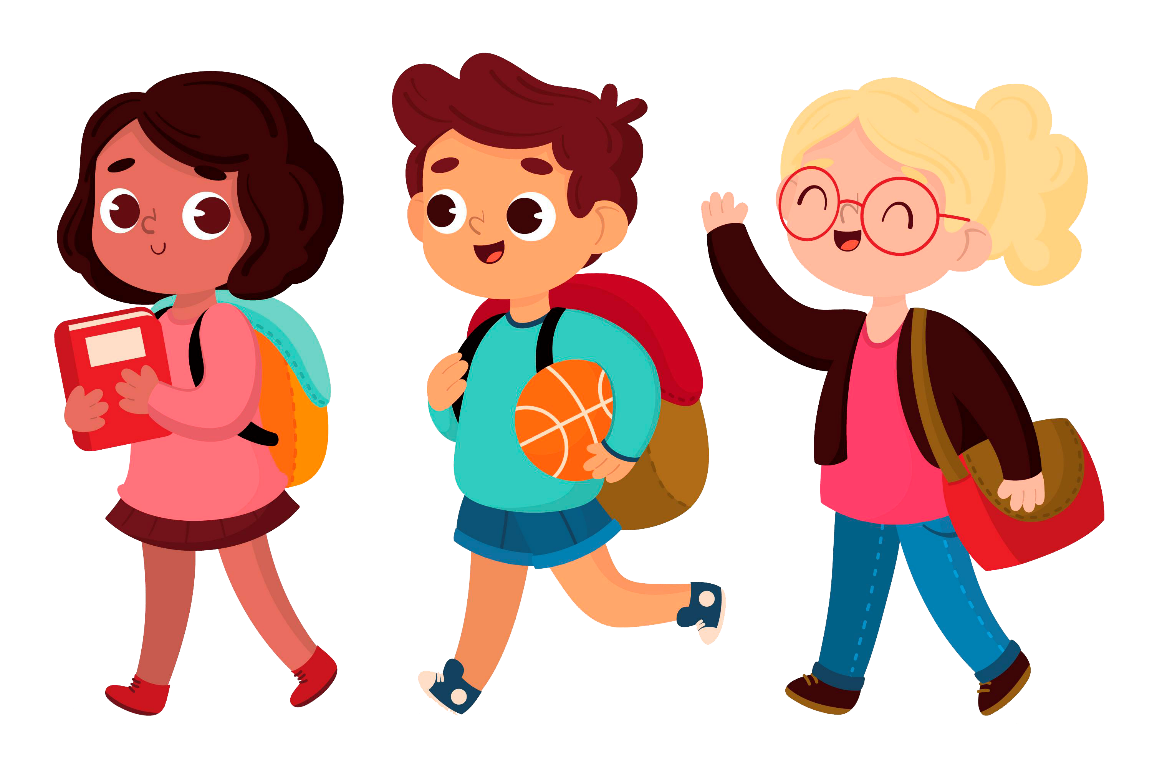 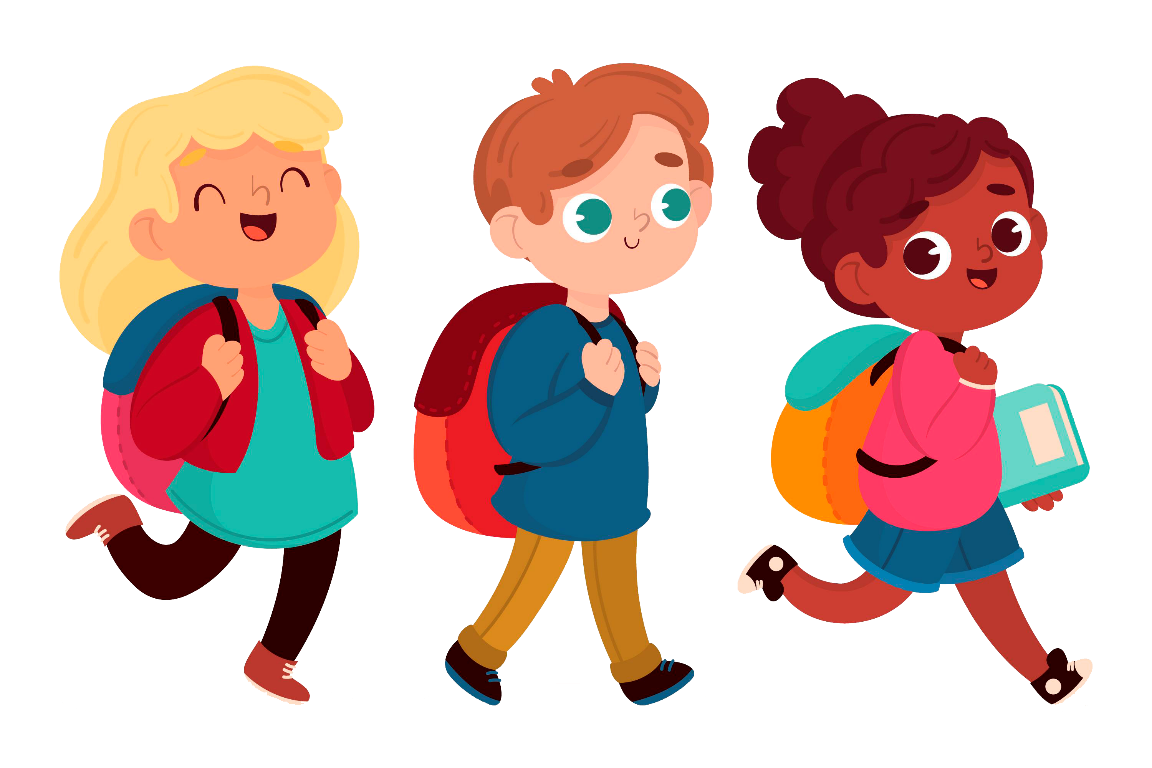 PHÒNG TRƯNG BÀY 1
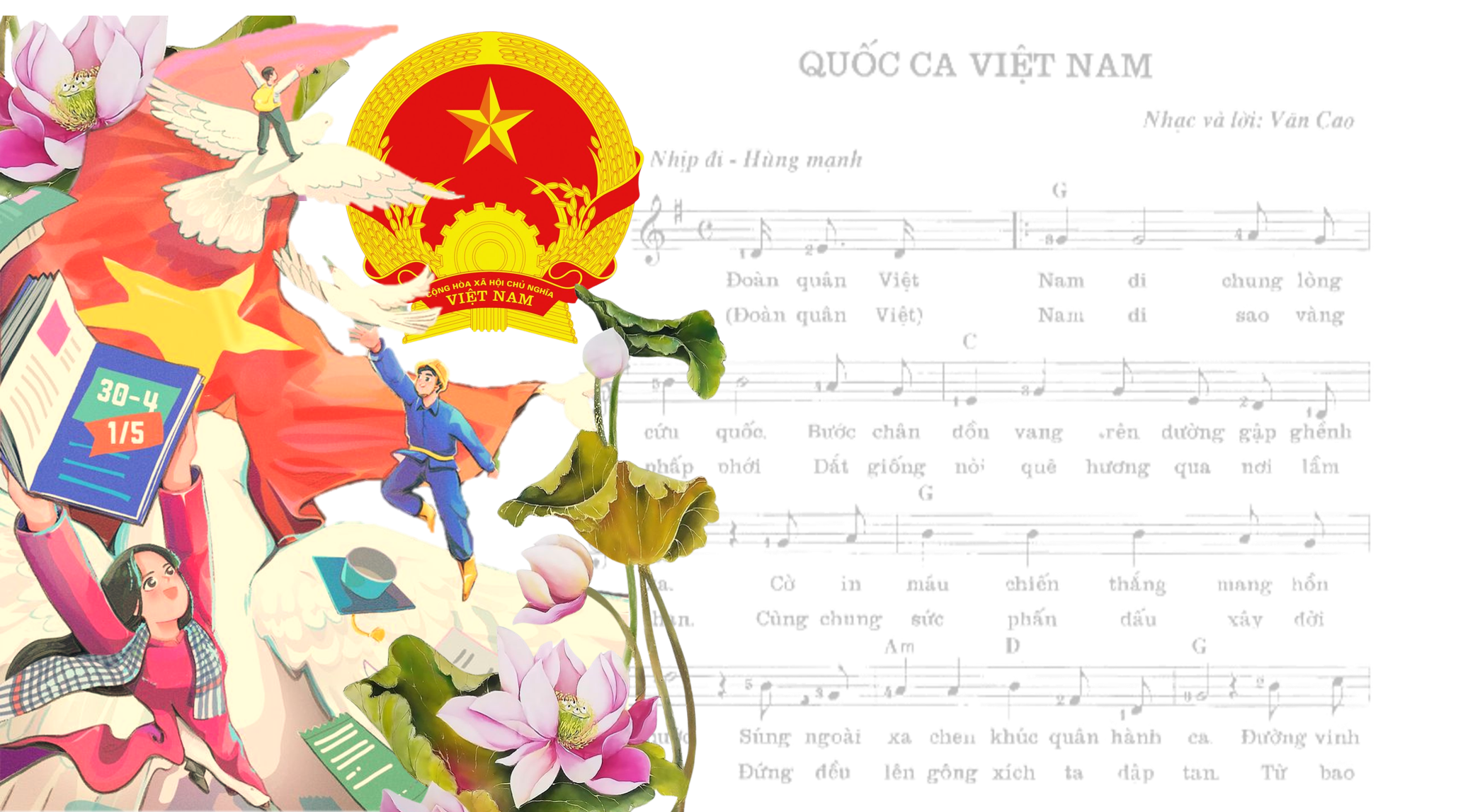 ĐẤT NƯỚC VÀ CON NGƯỜI VIỆT NAM
Việt Nam không tiếp giáp với quốc gia nào sau đây?
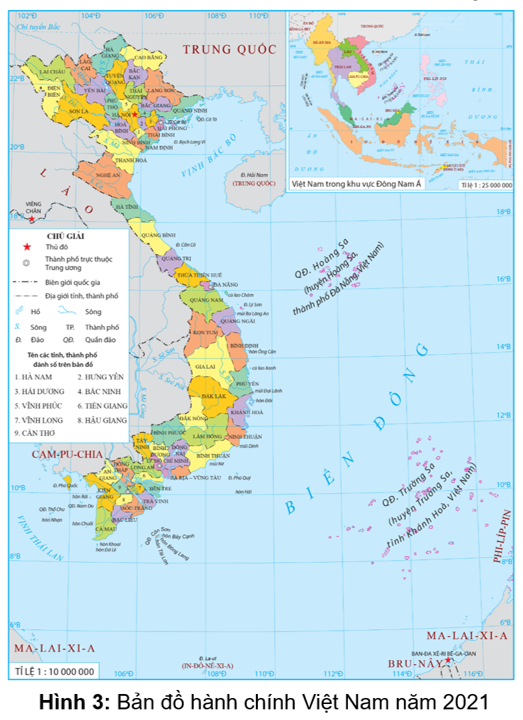 Lào
C
A
Trung Quốc
Cam-pu-chia
D
Thái Lan
B
Các quốc gia tiếp giáp với nước ta là: Trung Quốc (ở phía Bắc), Lào và Cam-pu-chia (ở phía Tây).
Lãnh thổ Việt Nam bao gồm những phần nào?
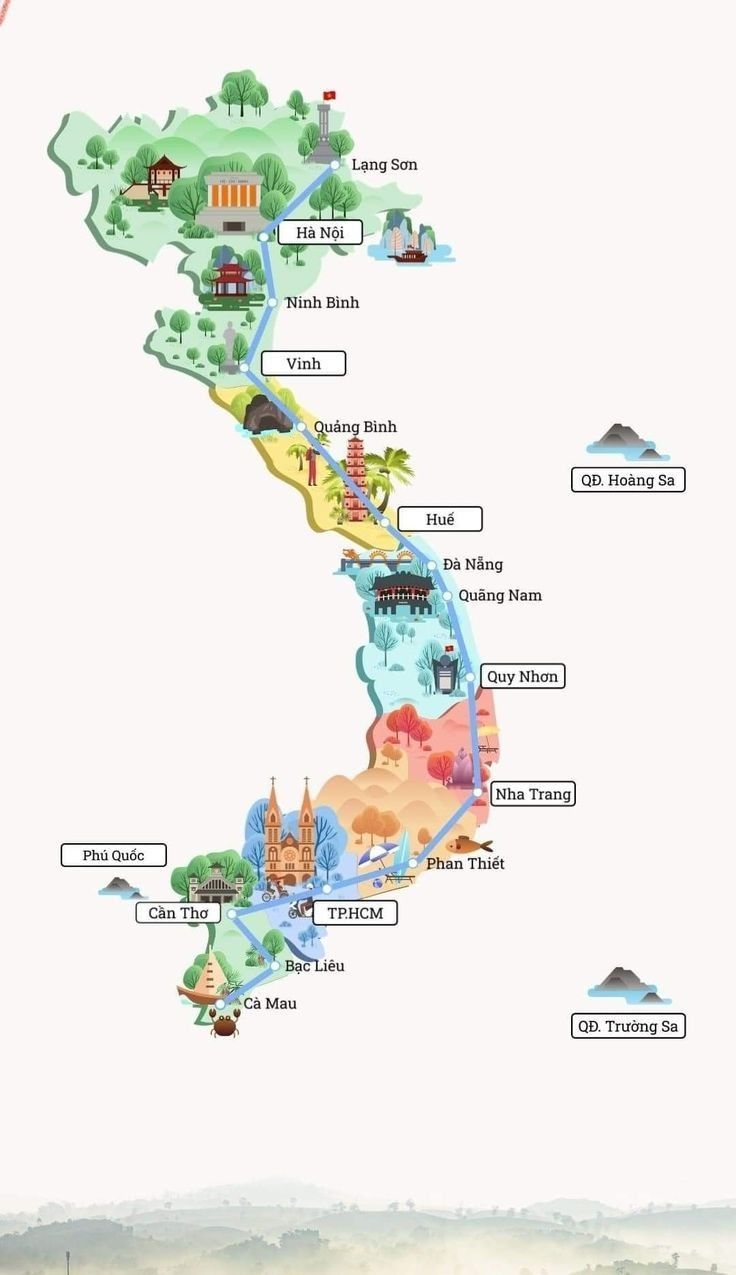 Vùng đất, vùng biển, vùng trời
C
A
Vùng đất, vùng biển
Vùng đất, vùng sông, vùng hồ
D
B
Vùng biển, vùng mây
Thành phố nào sau đây là thủ đô của nước Việt Nam?
C
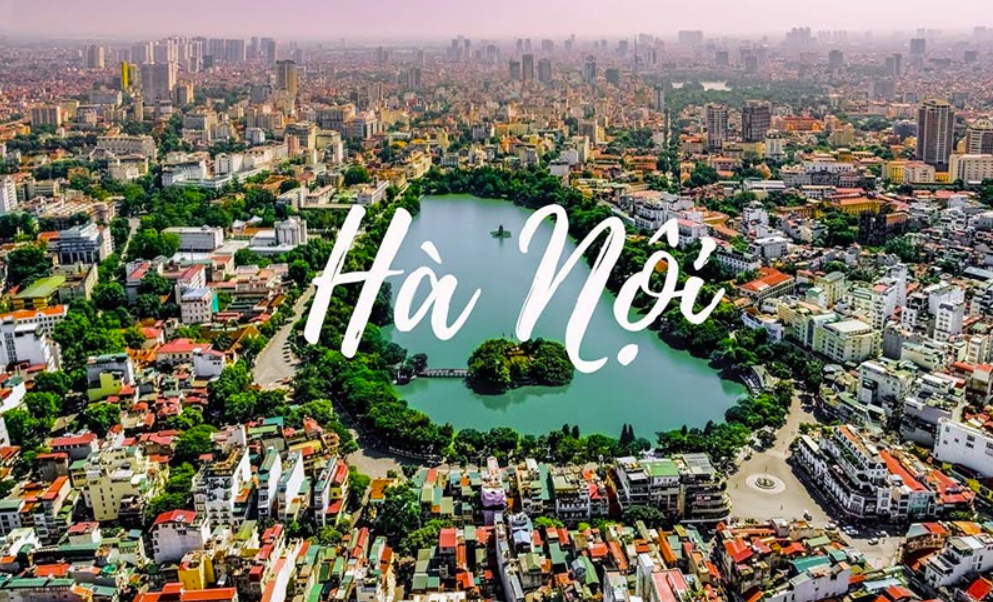 Đà Nẵng
Hà Nội
A
Huế
D
B
TP Hồ Chí Minh
Phần lớn dân cư Việt Nam tập trung ở đâu?
C
Khu vực ven biển.
Khu vực miền núi.
A
Khu vực nông thôn.
D
B
Khu vực đồng bằng.
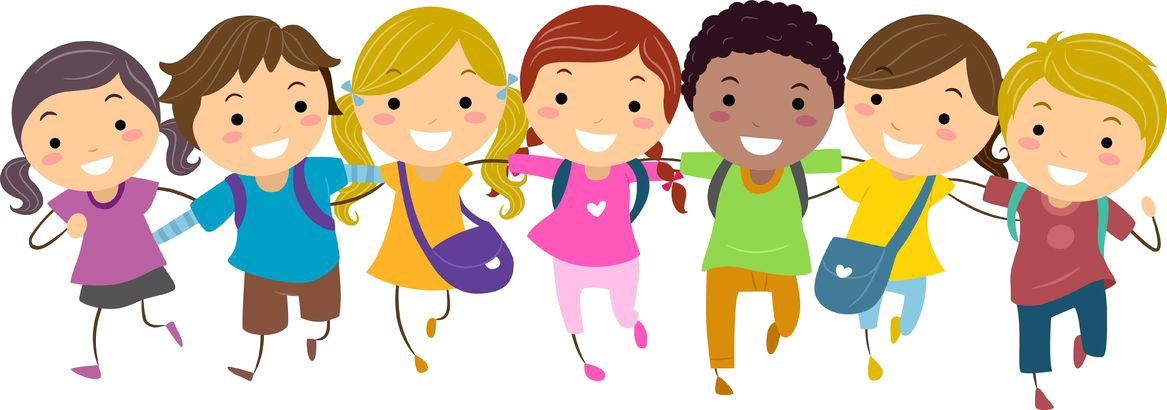 Đâu là hậu quả do dân số tăng nhanh gây ra?
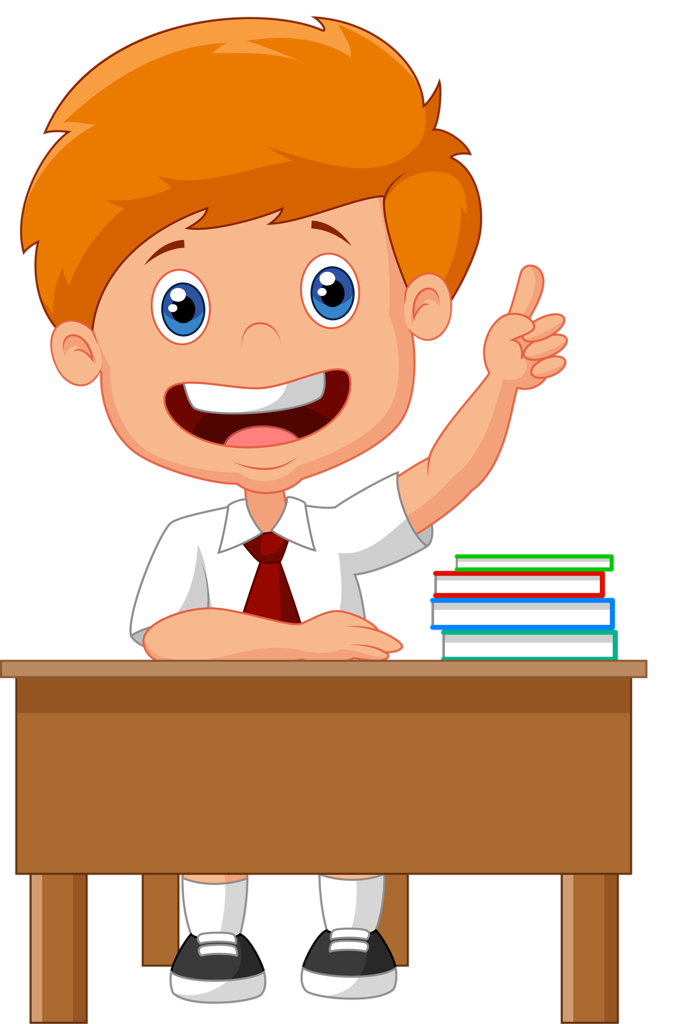 C
Cung cấp lao động chất lượng cao.
A
Mở rộng thị trường tiêu thụ.
D
Gây áp lực lên tài nguyên thiên nhiên và môi trường.
B
Khuyến khích đầu tư nước ngoài.
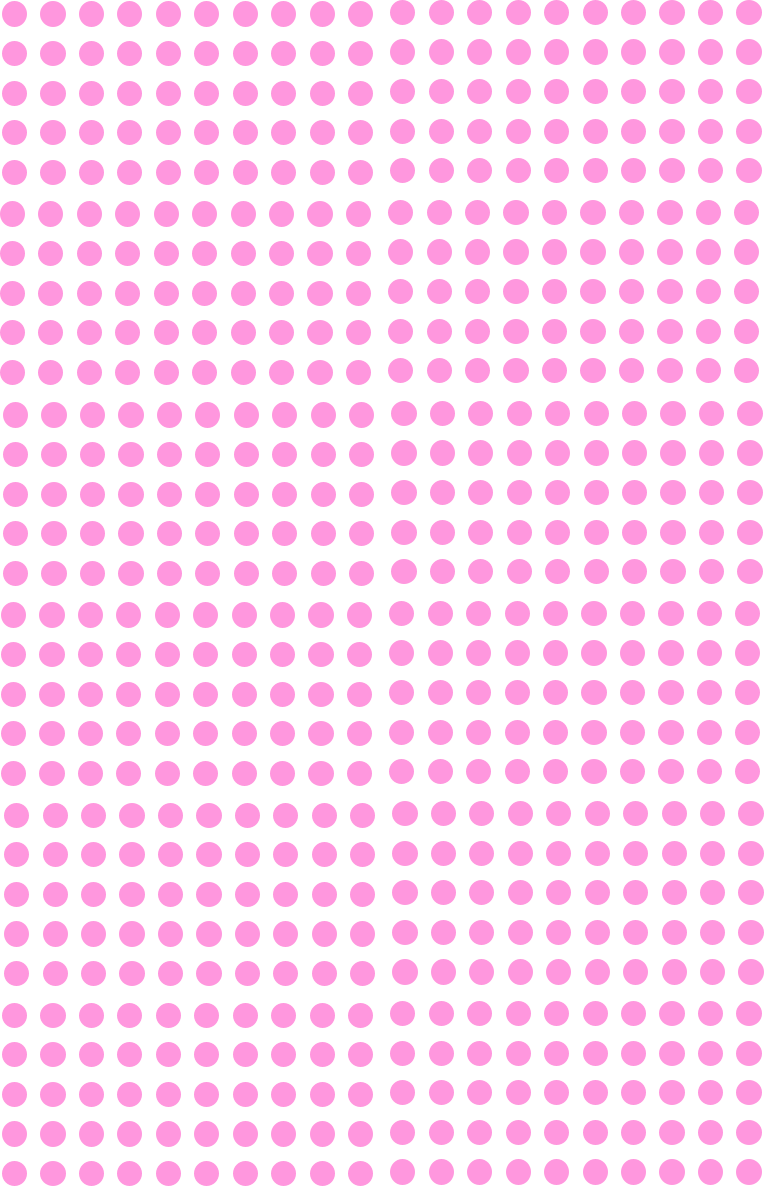 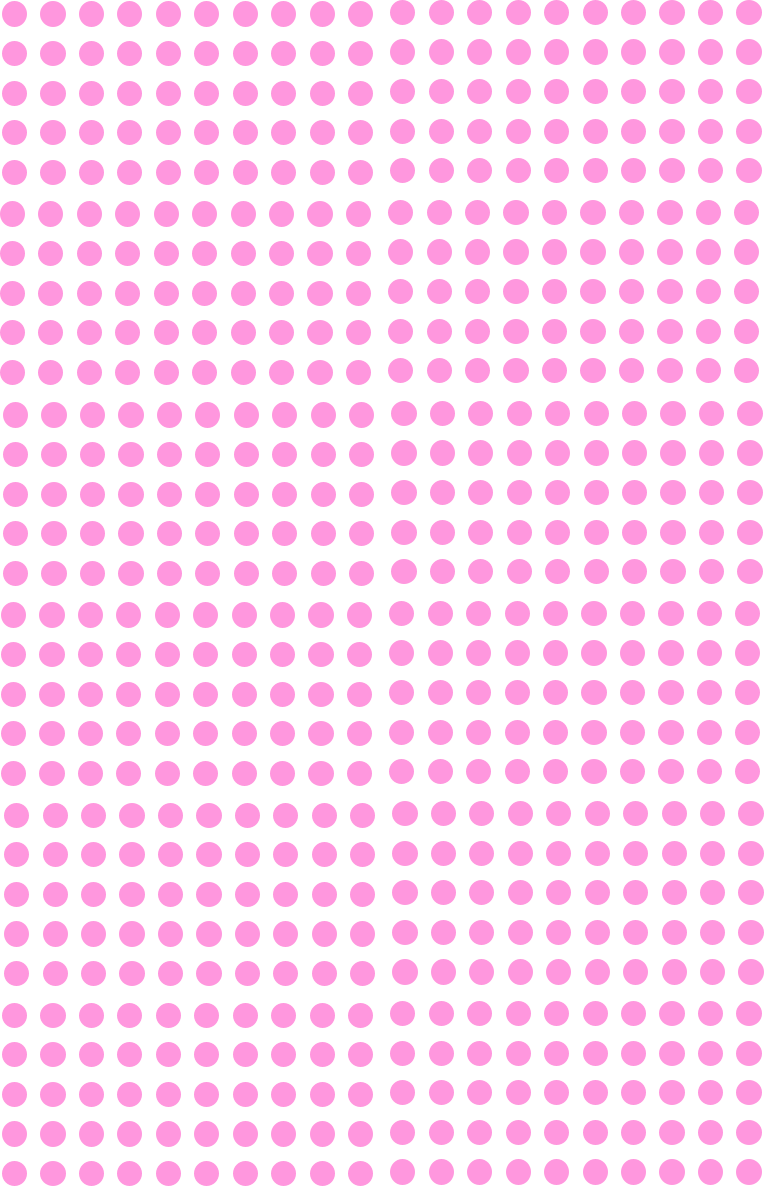 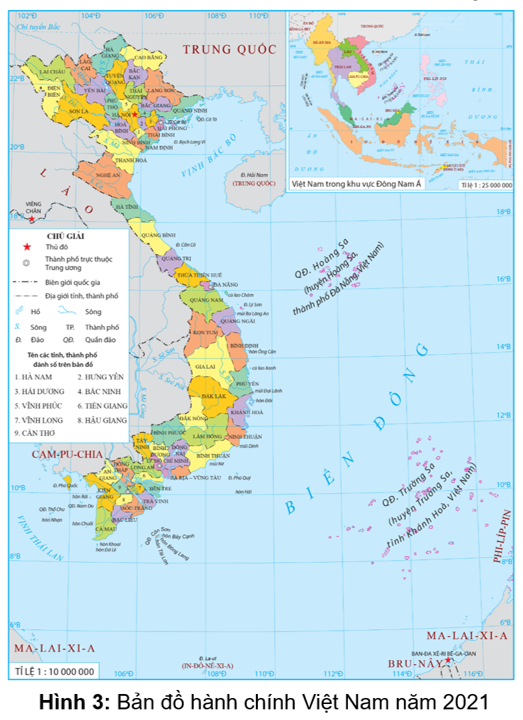 Kể tên 5 thành phố trực thuộc Trung ương của nước Việt Nam.
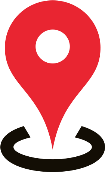 Hà Nội
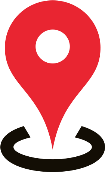 Hải Phòng
Đà Nẵng
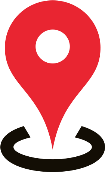 TP. Hồ Chí Minh
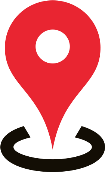 Cần Thơ
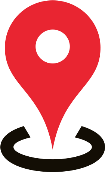 Nối hình với chữ sao cho thích hợp:
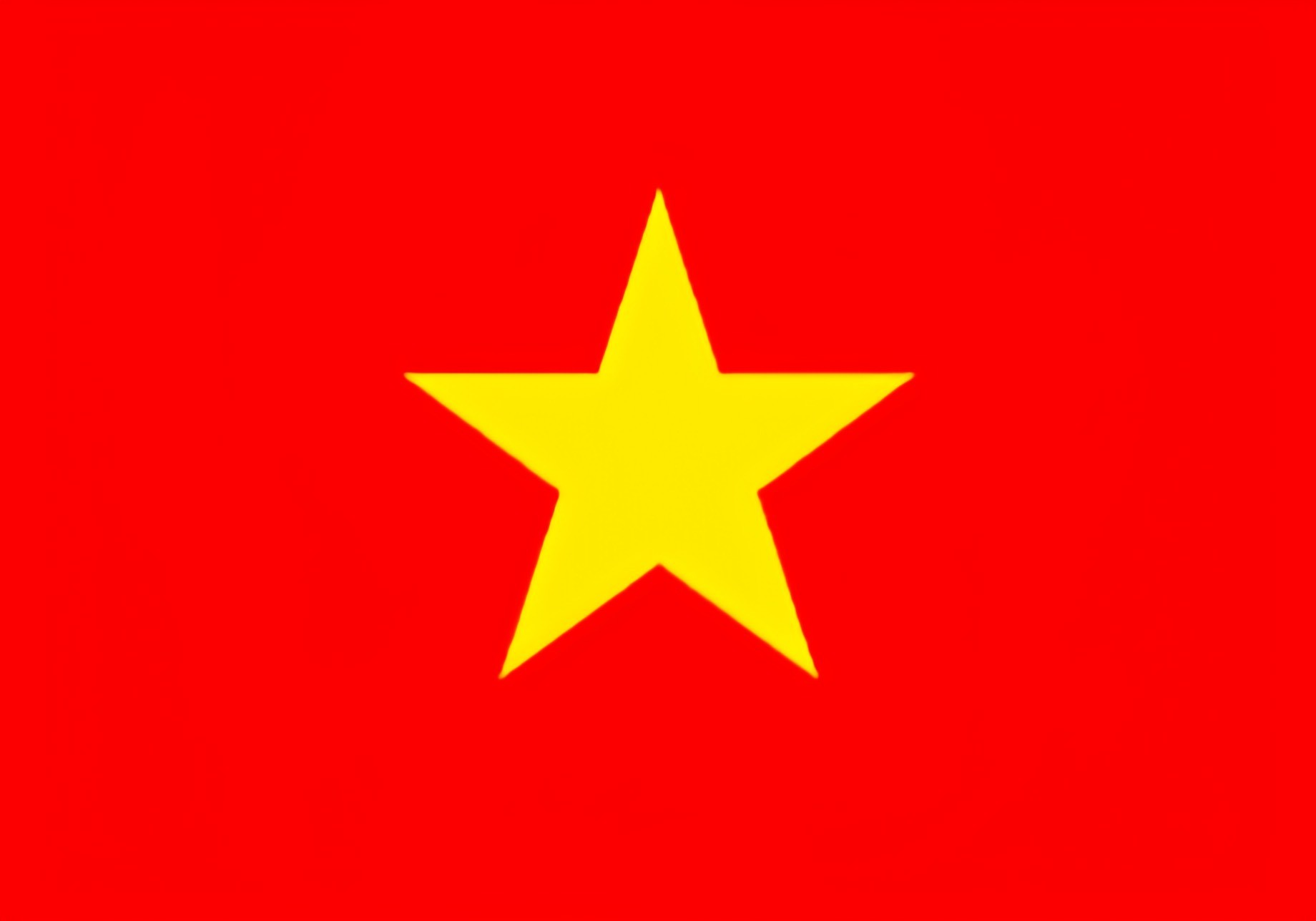 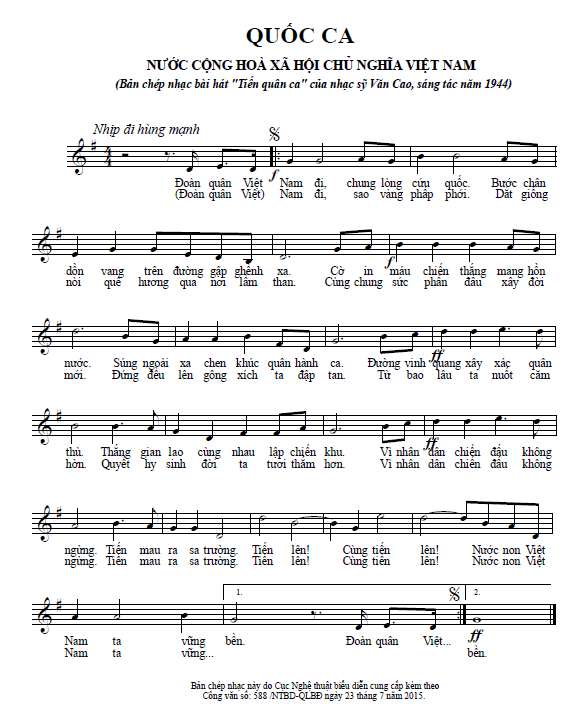 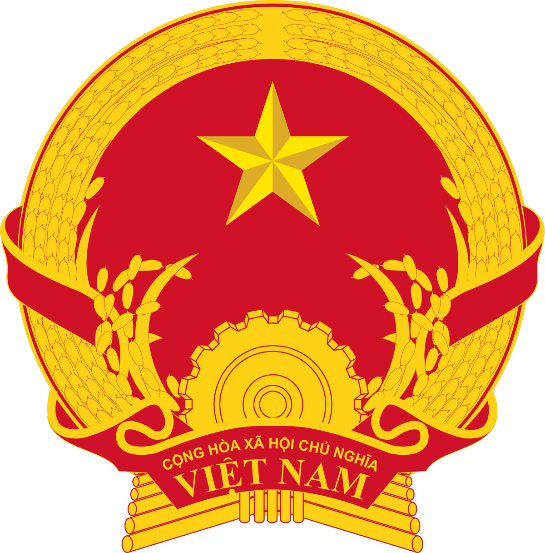 Quốc ca
Quốc kì
Quốc huy
Chọn từ trong ngoặc điền vào 
chỗ trống cho thích hợp.
(tây bắc-đông nam; đồng bằng; đồi núi; mùa; ven biển)
a. Sông ngòi Việt Nam chảy theo hai hướng chính là ___________________ và vòng cung.
tây bắc-đông nam
Chọn từ trong ngoặc điền vào 
chỗ trống cho thích hợp.
(tây bắc-đông nam; đồng bằng; đồi núi; mùa; ven biển)
Đất phù sa phân bố chủ yếu ở vùng _________, còn đất phe-ra-lít phân bố ở vùng _________.
đồng bằng
đồi núi
Chọn từ trong ngoặc điền vào 
chỗ trống cho thích hợp.
(tây bắc-đông nam; đồng bằng; đồi núi; mùa; ven biển)
Rừng được phân bố chủ yếu ở vùng đồi núi và ________
Lượng nước của sông ngòi ở Việt Nam thay đổi theo _________
ven biển
mùa
Nêu một số biện pháp bảo vệ 
tài nguyên thiên nhiên.
•	Khai thác hợp lý, khoa học.
•	Đẩy mạnh tái chế.
•	Đổi mới công nghệ khai thác, chế biến.
…
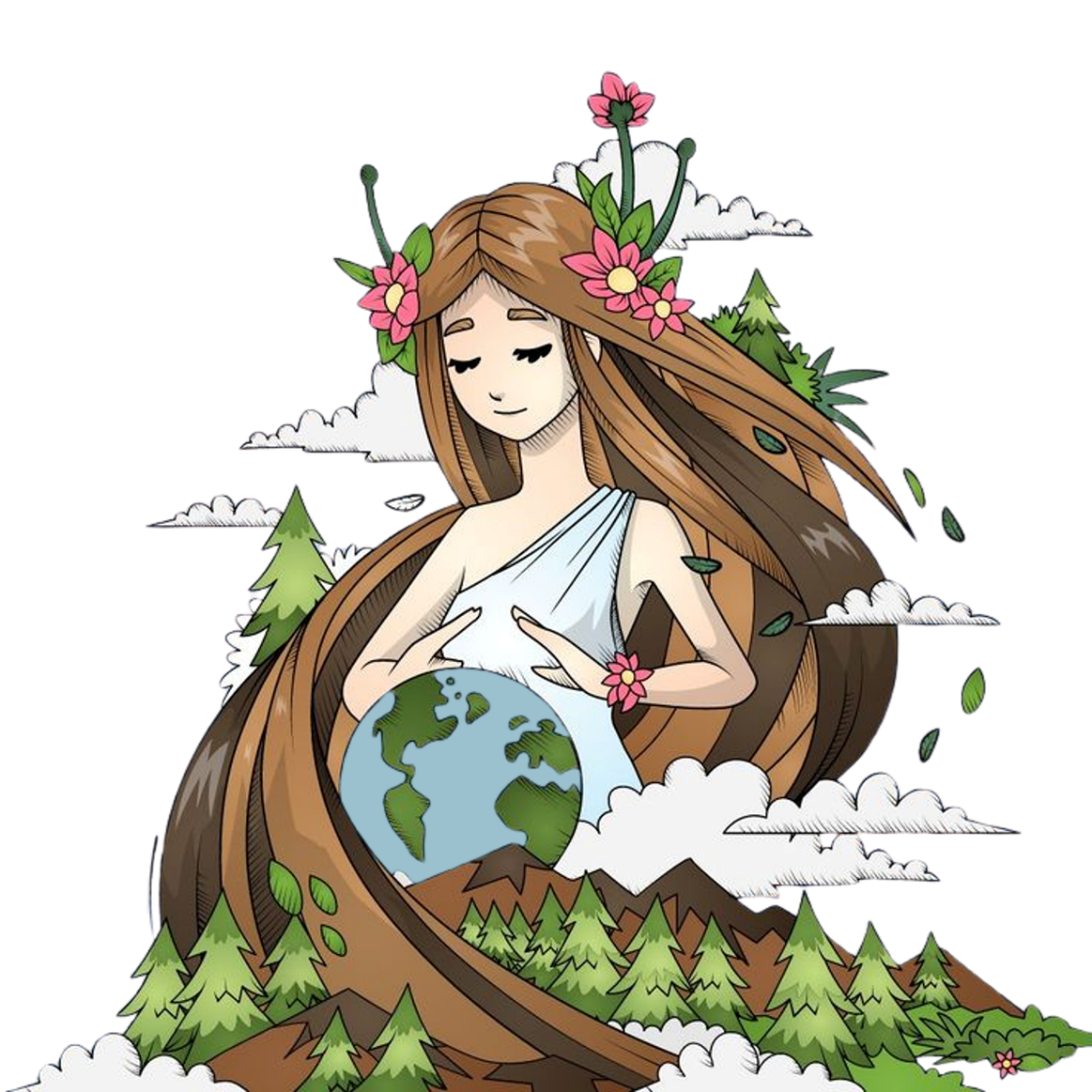 Nêu vai trò của tài nguyên thiên nhiên đối với sự phát triển kinh tế.
VAI TRÒ CỦA TÀI NGUYÊN THIÊN NHIÊN ĐỐI VỚI PHÁT TRIỂN KINH TẾ
Nông nghiệp: cơ sở phát triển trồng trọt, chăn nuôi, nuôi trồng thủy sản, …
Giao thông: địa hình, sông ngòi, biển, … tạo điều kiện phát triển đa dạng loại hình giao thông.
Du lịch: hang động, thác nước, bãi biển, … phát triển du lịch sinh thái, nghỉ dưỡng, …
Công nghiệp: cung cấp nguyên, nhiên liệu như khoáng sản, gỗ, hải sản, …
PHÒNG TRƯNG BÀY 2
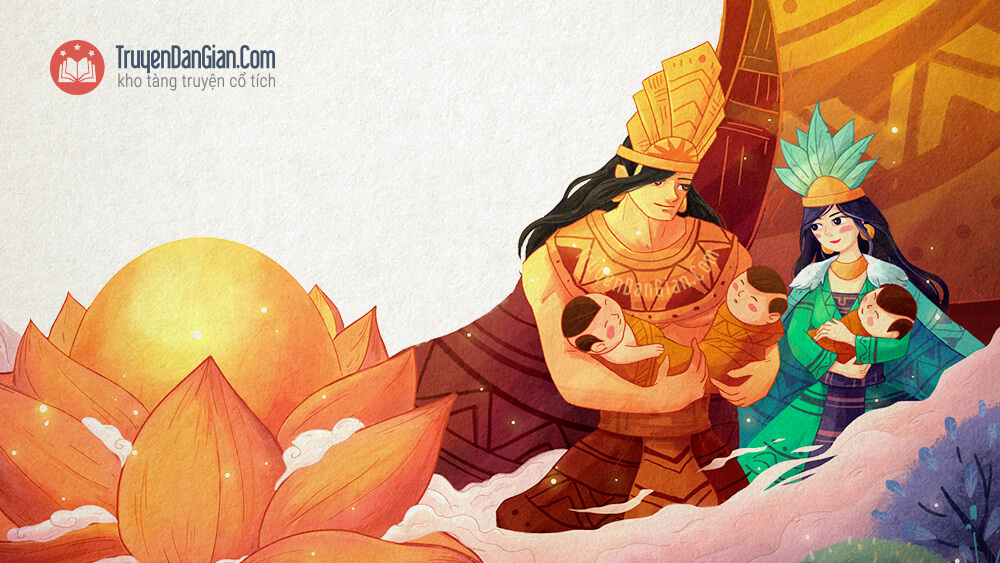 NHỮNG QUỐC GIA ĐẦU TIÊN 
TRÊN LÃNH THỔ VIỆT NAM
Người đứng đầu 
nhà nước Văn Lang là ai?
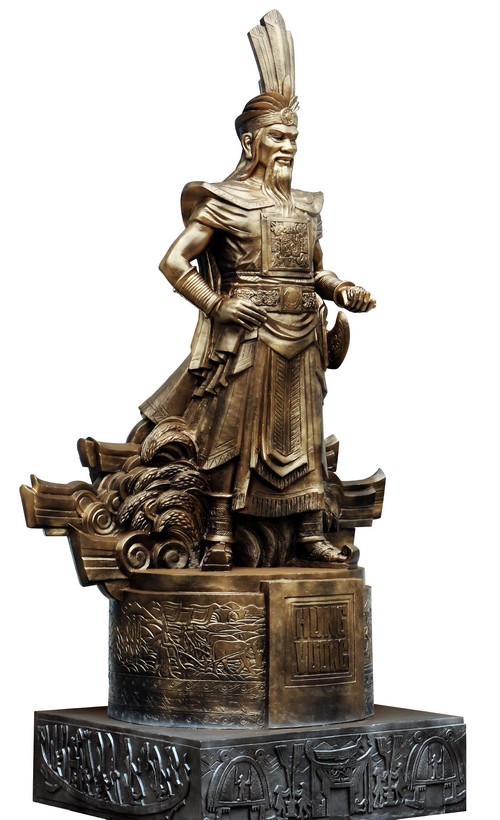 Vua Hùng Vương
C
A
Vua An Dương Vương
Vua Triệu Đà
D
B
Vua Lạc Việt
Tinh thần chống giặc ngoại xâm của cư dân Văn Lang, Âu Lạc thể hiện rõ qua truyền thuyết nào sau đây?
Sự tích trầu cau
C
A
Con Rồng, cháu Tiên
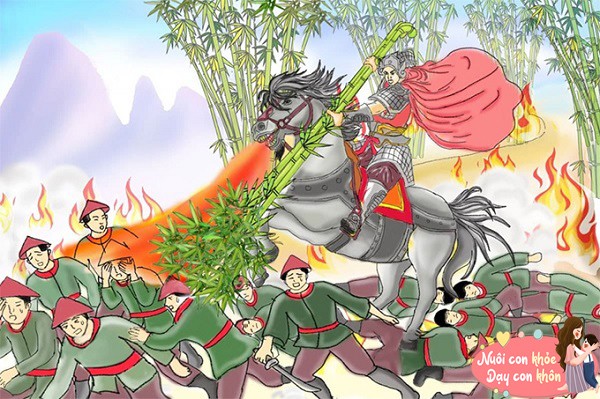 Bánh chưng, bánh giầy
D
Thánh Gióng
B
Cư dân Văn Lang, Âu Lạc chủ yếu sống bằng nghề gì?
C
Chăn nuôi
A
Trồng lúa nước
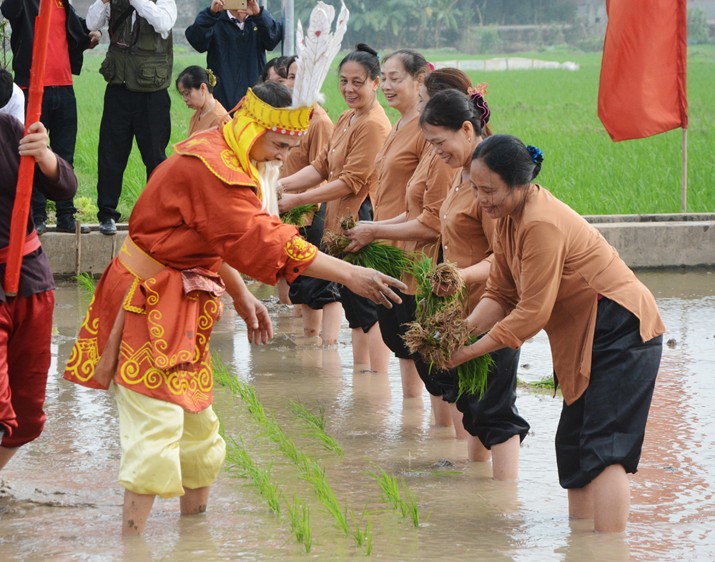 Săn bắt
D
B
Đánh bắt cá
Ghép tên nhà nước ở cột A với nhân vật hoặc địa điểm tương ứng ở cột B.
B
A
An Dương Vương
Nhà nước 
Văn Lang
Hùng Vương
Đóng đô ở Phong Châu
(Việt Trì, Phú Thọ ngày nay)
Nhà nước 
Âu Lạc
Đóng đô ở Phong Khê
(Cổ Loa, Hà Nội ngày nay)
Đúng ghi Đ, sai ghi S.
Đ
S
Đ
S
Bảng hệ thống những sự kiện lịch sử tiêu biểu
Sự ra dời của nước Văn Lang, Âu Lạc
Sự ra dời của nước Văn Lang, Âu Lạc
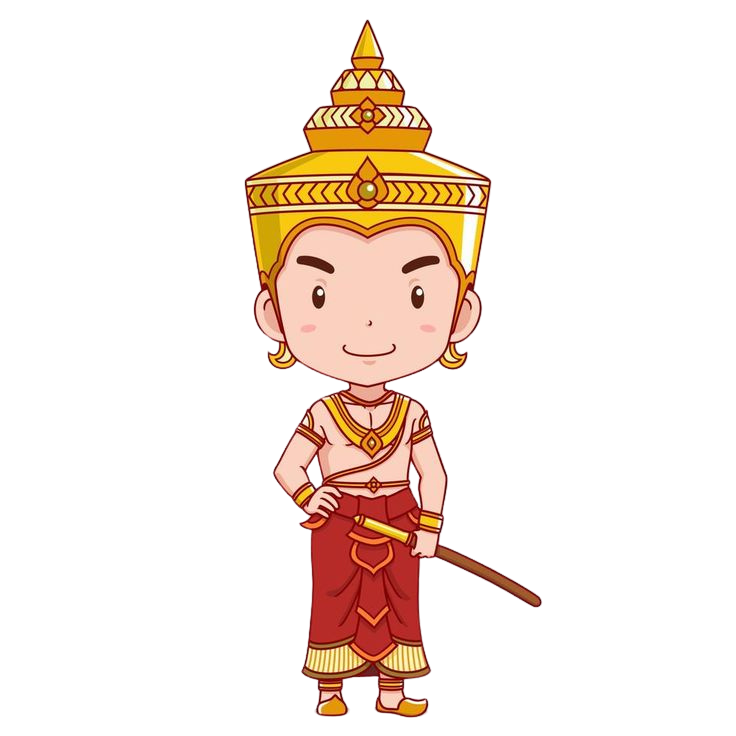 Vương quốc Phù Nam ra đời vào khoảng thời gian nào?
Thế kỉ thứ ba
C
A
Thế kỉ thứ nhất
Thế kỉ thứ tư
D
B
Thế kỉ thứ hai
Chọn từ trong ngoặc điền vào 
chỗ trống cho thích hợp.
(hôn nhân, hỗn chiến, Kiên Giang, Đồng Tháp, An Giang)
a. Sự thành lập Phù Nam gắn với truyền thuyết về cuộc _________ giữa Hỗn Điền và Liễu Diệp.
hôn nhân
Chọn từ trong ngoặc điền vào 
chỗ trống cho thích hợp.
(hôn nhân, hỗn chiến, Kiên Giang, Đồng Tháp, An Giang)
b.	Di chỉ khảo cổ học Óc Eo nằm ở tỉnh _________.
An Giang
c.	Di chỉ khảo cổ học Gò Tháp thuộc địa phận tỉnh _________
Đồng Tháp
Chọn từ trong ngoặc điền vào 
chỗ trống cho thích hợp.
(hôn nhân, hỗn chiến, Kiên Giang, Đồng Tháp, An Giang)
d. Các di chỉ khảo cổ học như Nền Chùa và Cạnh Đền được phát hiện ở tỉnh _________.
Kiên Giang
Vương quốc Chăm-pa ra đời vào khoảng thời gian nào? Ở đâu?
Thế kỉ II, miền Trung Việt Nam
C
A
Thế kỉ I, miền Trung Việt Nam
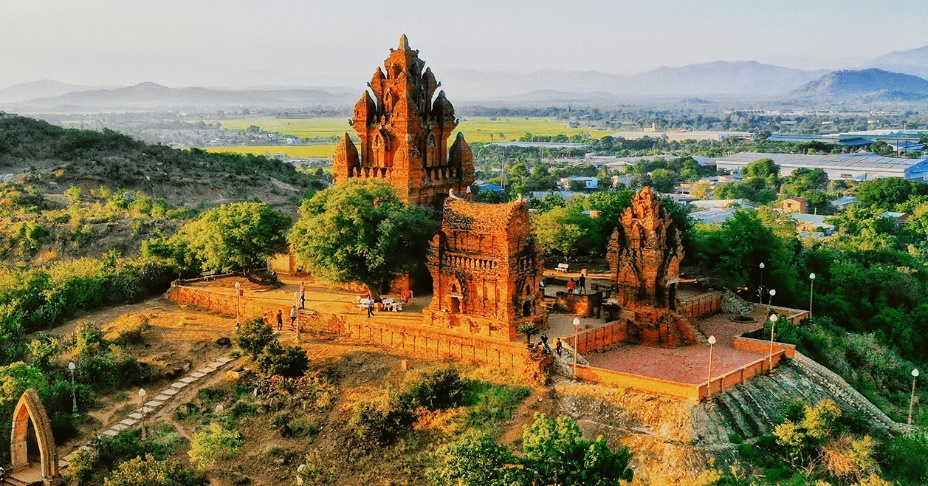 Thế kỉ III, miền Nam Việt Nam
D
B
Thế kỉ II, miền Bắc Việt Nam
Em hãy kể tên một số kiến trúc 
đền tháp Chăm-pa.
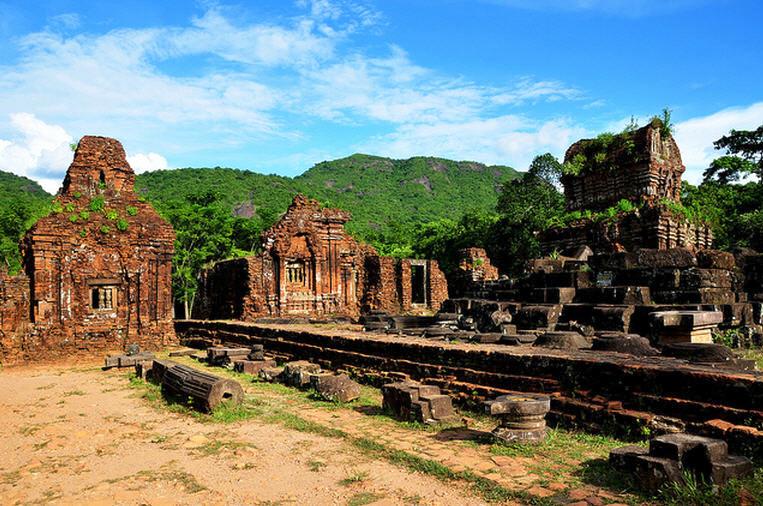 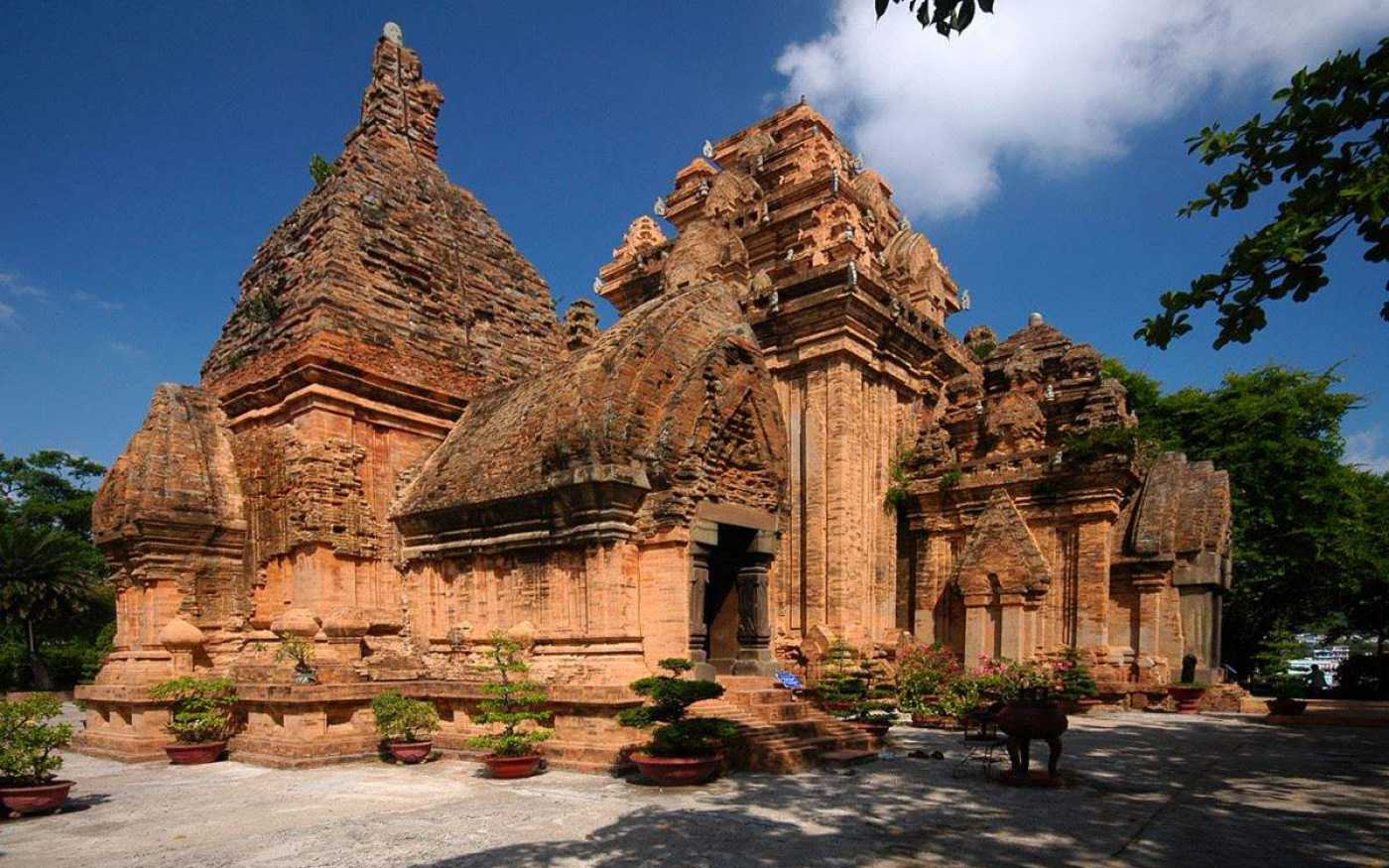 Khu đền tháp Mỹ Sơn
Tháp Bà Pô Na-ga
Em hãy kể tên một số kiến trúc 
đền tháp Chăm-pa.
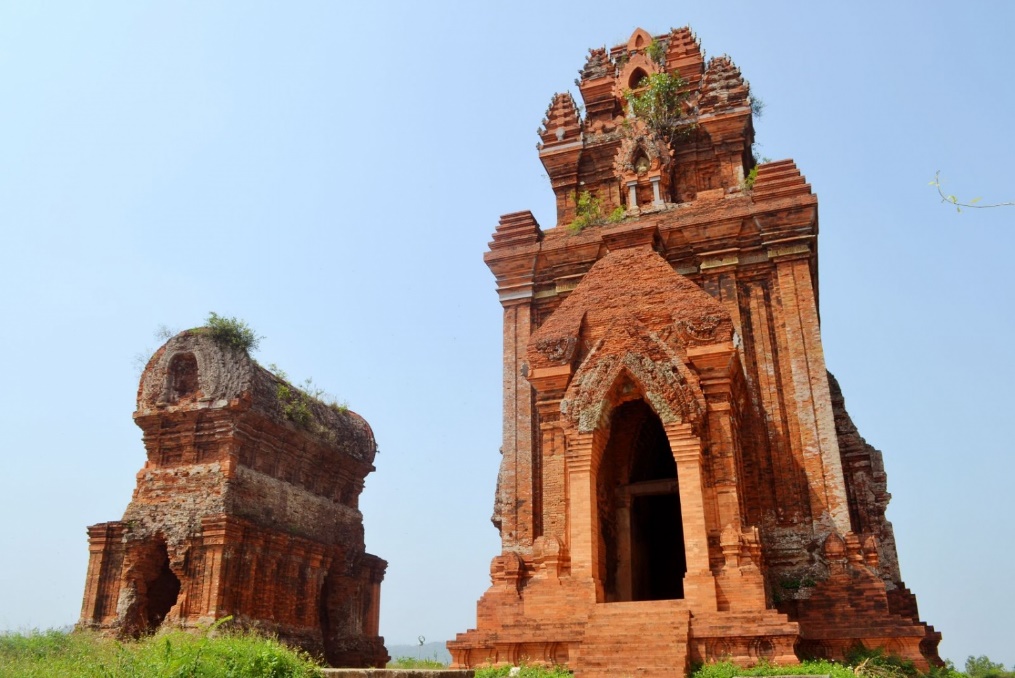 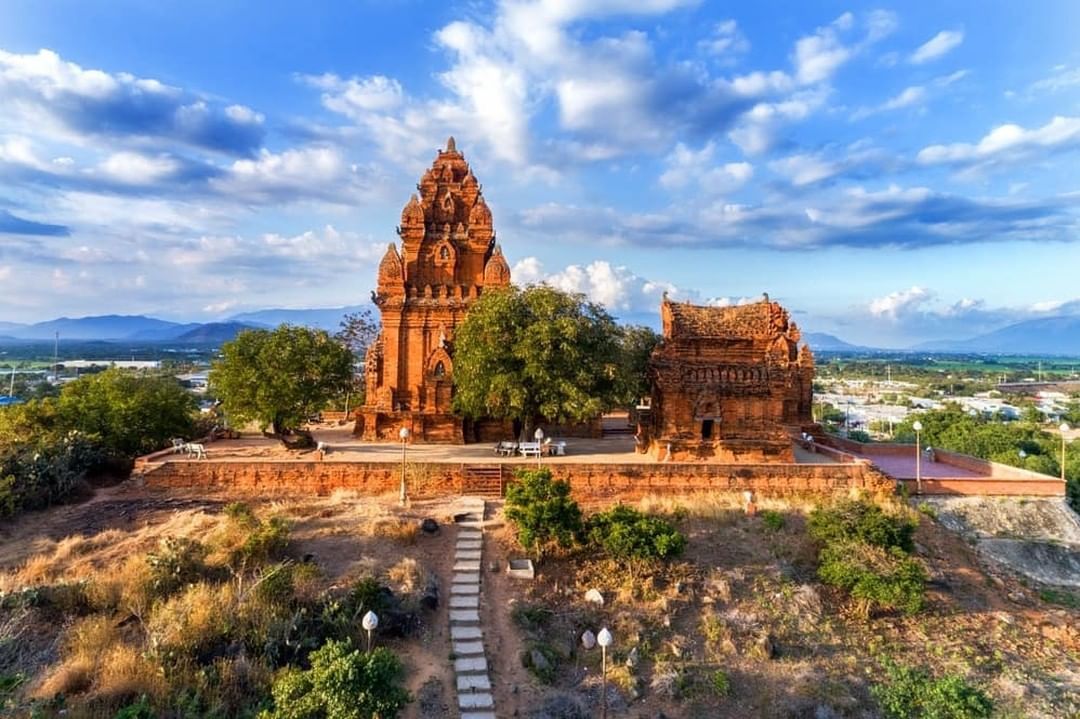 Đền tháp Pô Klong Ga-rai 
(tỉnh Ninh Thuận)
Đền tháp Bánh Ít 
(tỉnh Bình Định)
….
…
Dặn dò
BẢO TÀNG
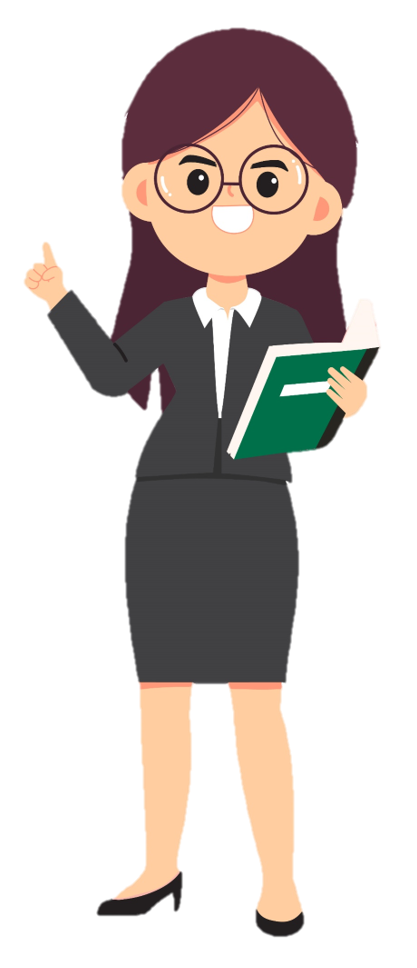 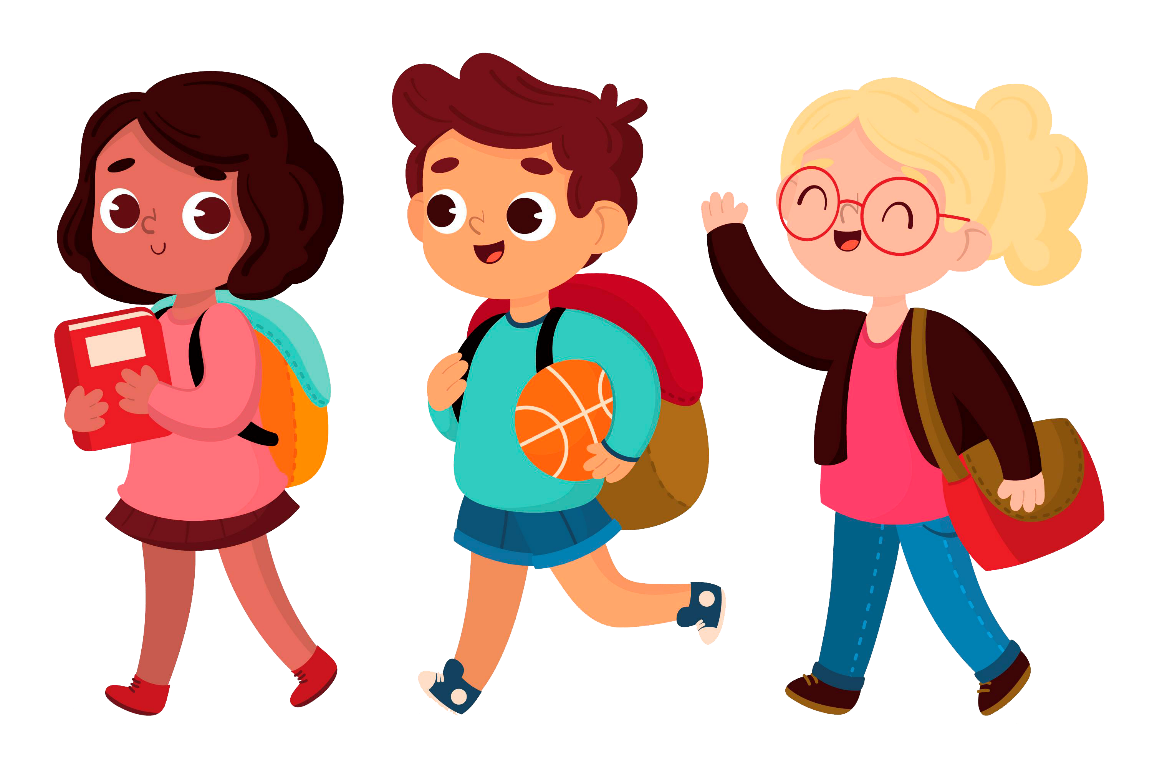 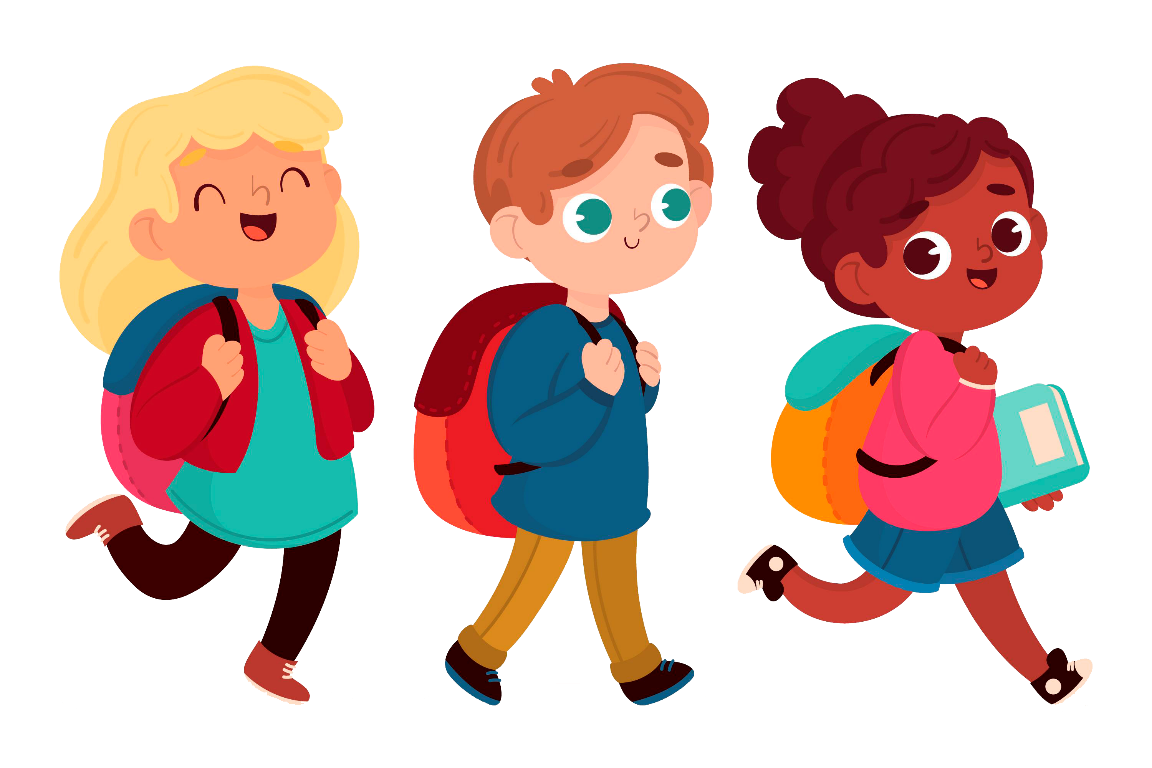 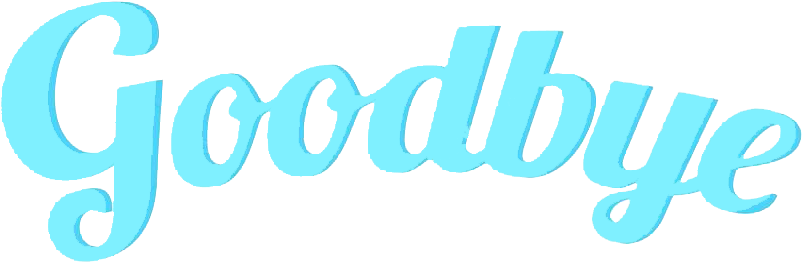 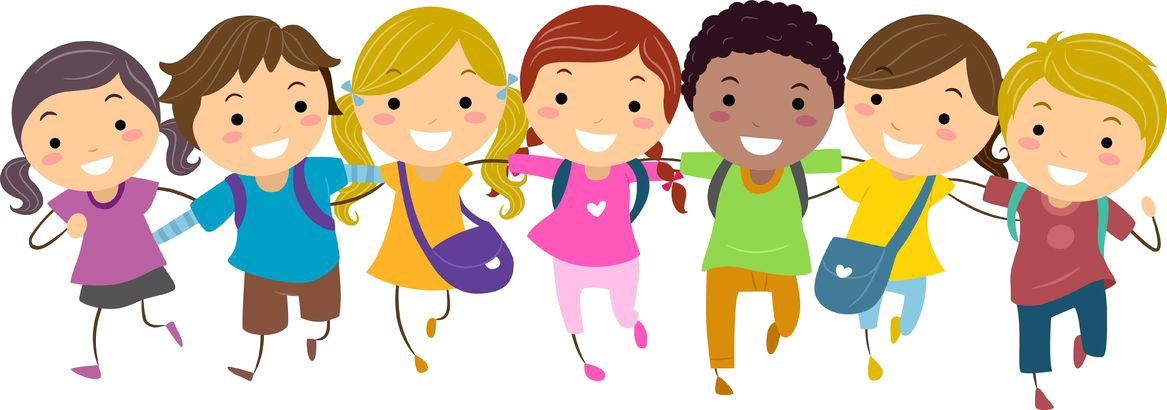